RPO and Talent Solutions aren’t just for the big agencies…  and we are going to prove it!
Stop ambulance chasing…
Contingent recruitment:
High waste levels (fill ratio)
Low / Limited Profitability
No or limited client commitment
Shifting sands and moving goal posts
Slow HR & hiring manager feedback with lack of control
Typically, an average at best candidate experience
Adds no value to client brand
100% success fee based… with replacements and rebate fees
Limited Enterprise Value contribution for agency

1-2x  3-5x  6-9x  10x+
The contingent recruitment trap
Price / Cost
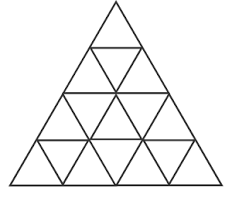 ?
Products & Services
Customer Experience
UX & UI
Escaping the contingent recruitment trap : RPO & MSP
New products
Existing products
Penetration                         					


Expansion
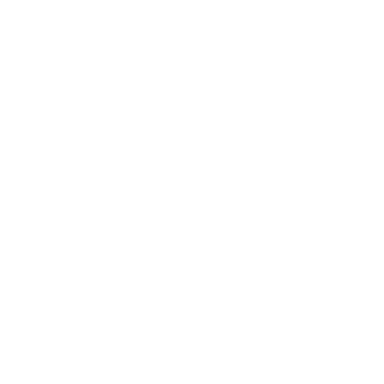 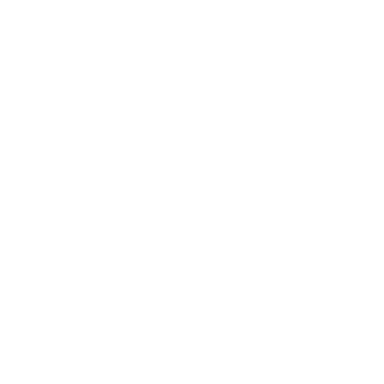 Innovation





Aggression
Existing markets
Market penetration
Product 
development
INCREASED RISK
INCREASED RISK
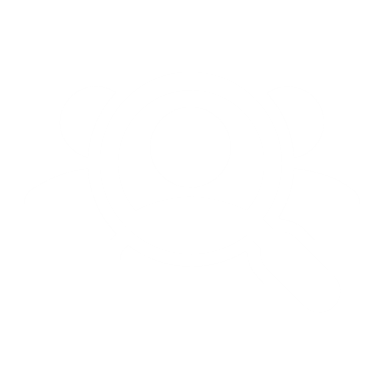 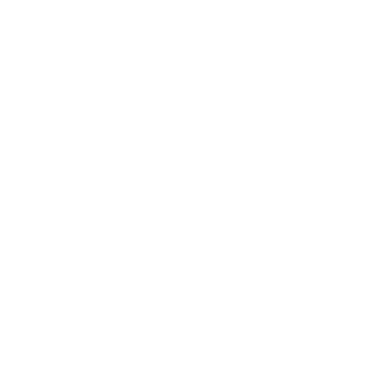 Market
 development
Diversification
New markets
Market development
Diversification
INCREASED RISK
Clients who want it all…
Want all three… Then its RPO

Value adding high touch service that’s guaranteed to deliver on time, then it needs to be retained and you give priority

Good service at low cost, then we need real exclusivity and client to be financially committed, but could be slower and less effective

Low cost and fast then its contingent, but why would anyone choose that?
Retained
Committed
RPO
Contingent
Recruitment Process Outsourcing
The RPO market forecast:
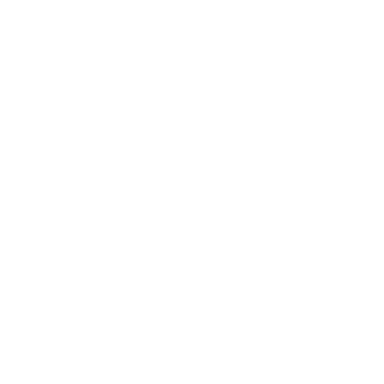 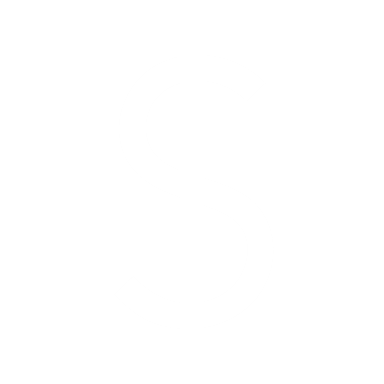 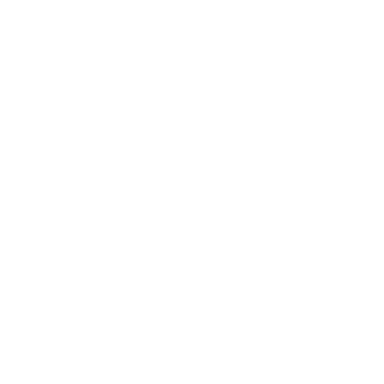 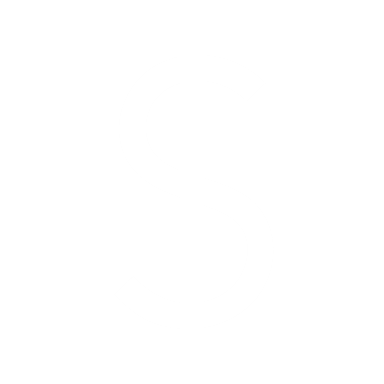 8.75bn
33.34bn
2023
2032
Source: Polaris Market Research
The RPO opportunity for SME agencies
53% of RPO pricing models include a cost per hire and a fixed monthly management fee
72% of organisations outsource only part of their business to an RPO provider
79% of HR outsourcing solutions are for perm hires only
20% of organisations use RPO services for ‘projects’
What do we mean by RPO: Delivery Models
RPO Delivery Models
End to end RPO
Complete handling of the manpower sourcing of an organisation

Candidate sourcing, screening, assessment and onboarding

100% candidate ownership with accountability for performance through SLA’s
Project RPO
Complete handling of manpower requirements of a project

Candidate sourcing, screening, assessment and on-boarding

100% candidate ownership, management and replacement
Partial RPO
Moving part of its recruitment process

Dedicated team to manage the process as defined in the SLA

Continuous reporting and analysis
Scope of Service
Where are your opportunities / What are your expected results
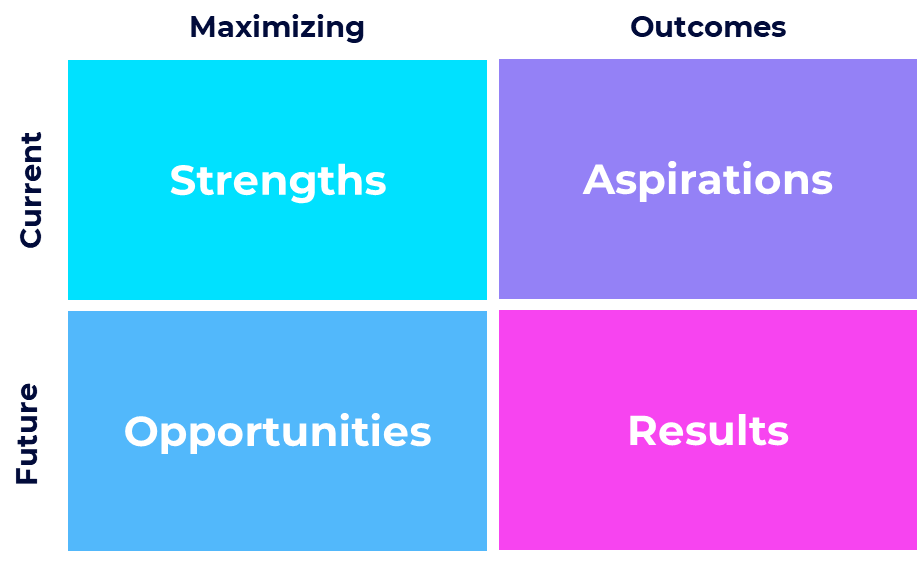 Knowing where to take your RPO first?
Who are your ‘most suitable’ clients right now
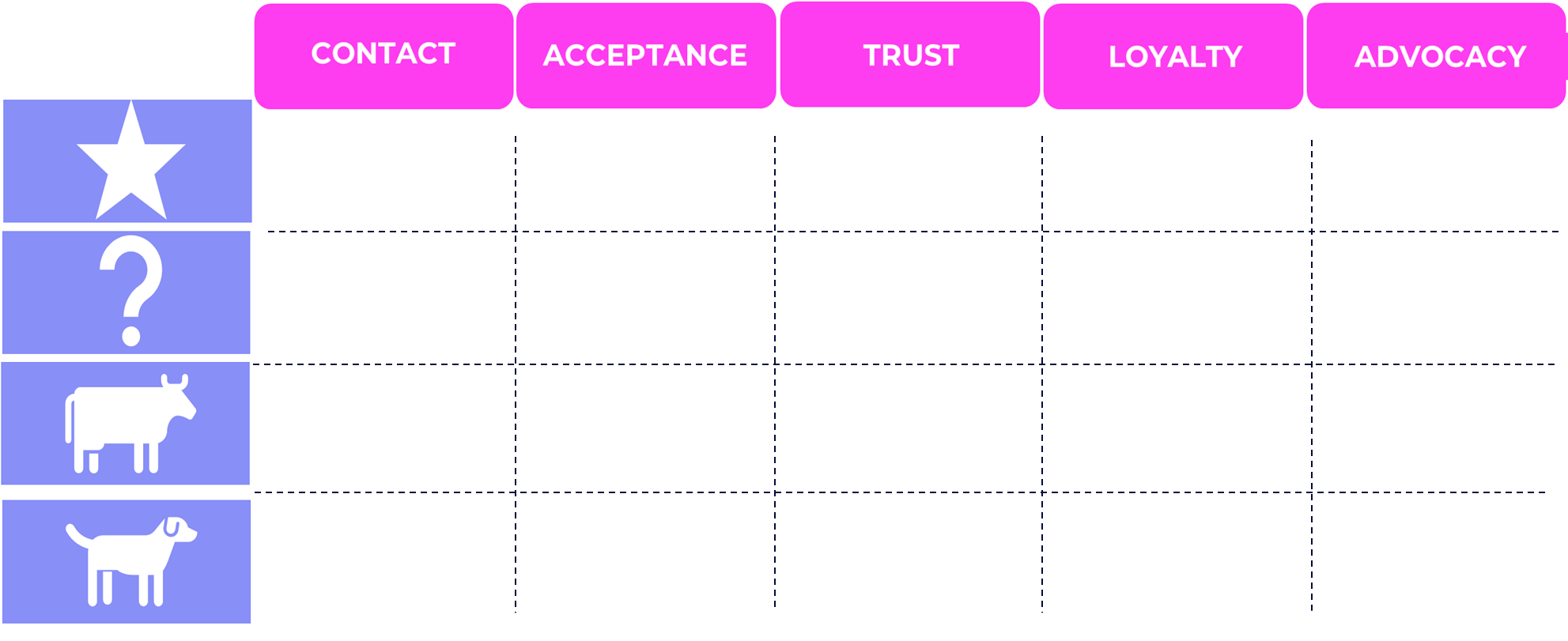 You need to become your clients talent partner
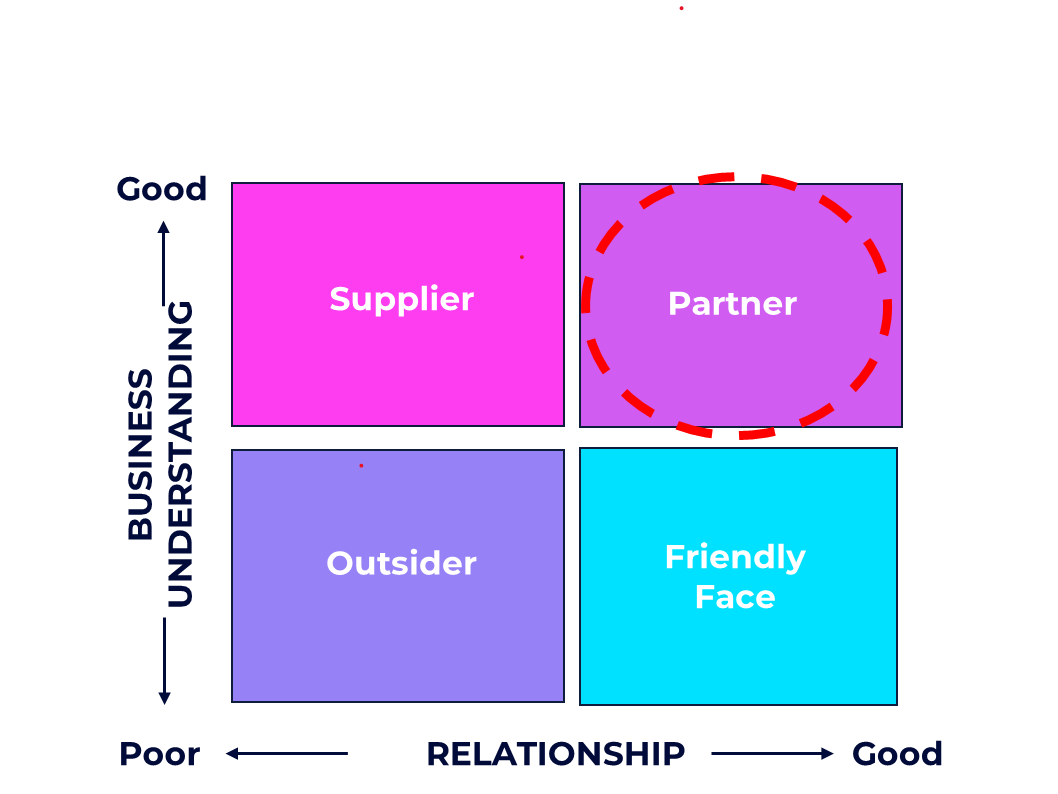 Where are your clients experiencing their pain...                                                                                              … be the antidote
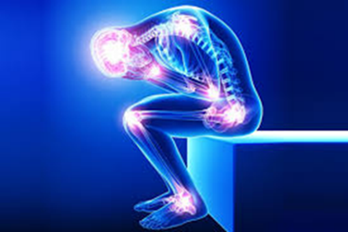 Positioning your killer RPO Talent Solution
So What
Sweet Spot
Shit Spot
Sour Spot
Building a killer RPO talent solution: Your RPO scope
Market testing your talent solution
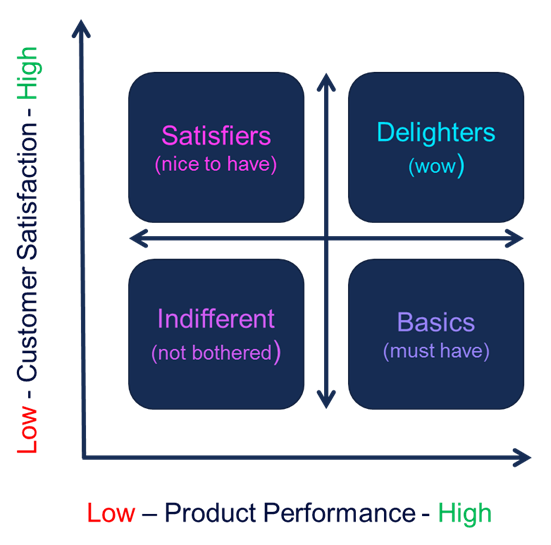 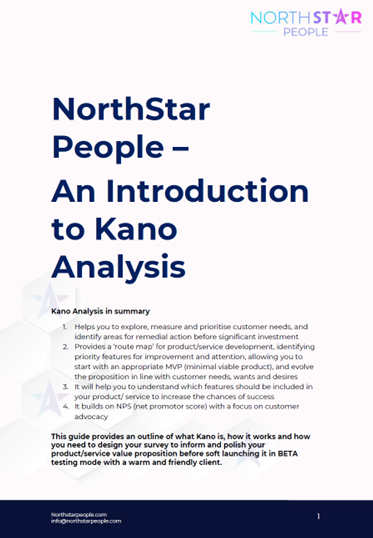 7 steps to RPO Success Programme
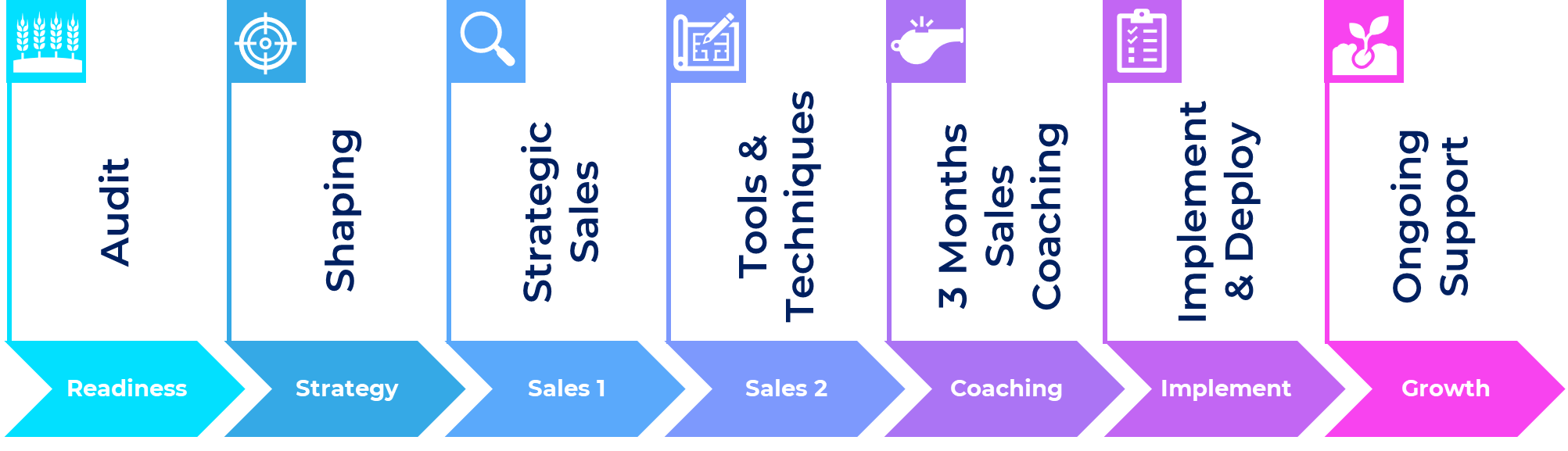 7 steps to RPO Success Programme
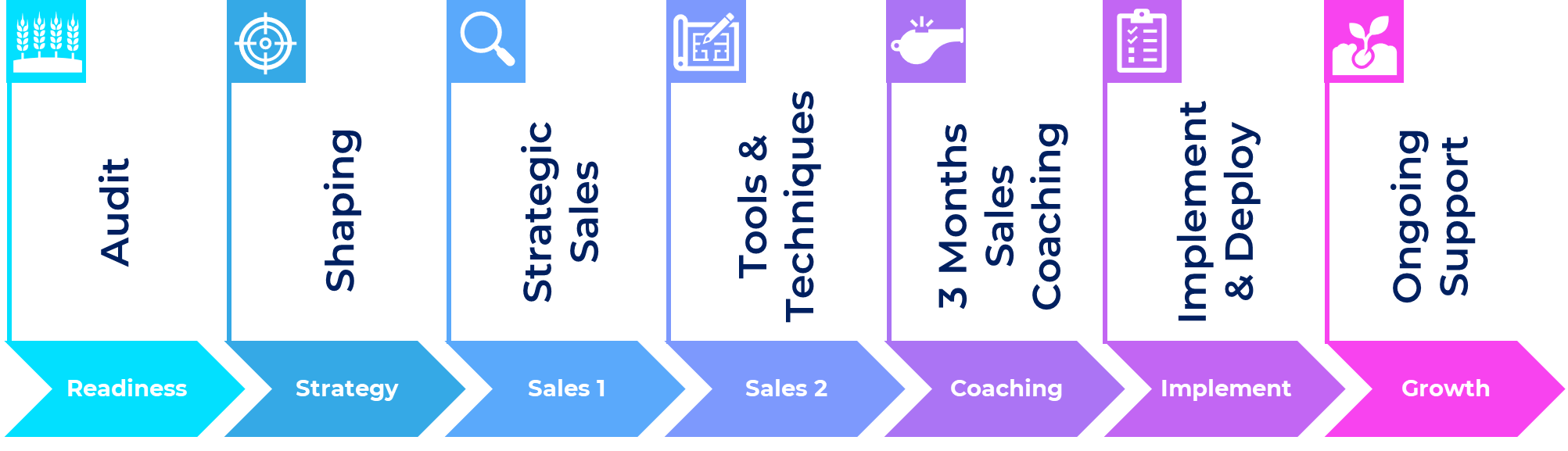 Stop ambulance chasing…
RPO /MSP Solutions – The Proof:
Eire: 3m euro over 5 years Partial RPO - Healthcare
UK: Lancs 750k gbp over 3 years Project RPO - Manufacturing
UK: West Yorks 980k gbp over 3 years MSP - Engineering
UK: Gtr Mcr 349k gbp over 2 years Project RPO - Industrial
UK: Berks 3.75m gbp over 3 years MSP - IT


1-2x  3-5x  6-9x  10x+
www.linkedin.com/in/mileslloyd/
07867316626 - miles@northstarpeople.com
https://zcal.co/mileslloyd/rpo